SITMA
Dr. Behire SANÇAR
Sıtma (Malarya)
Dişi anofel cinsi sivrisineklerde bulunan parazitlerin, insanları ısırmasıyla meydana gelen, nöbetler halinde ateş ve titremeye neden olan, yaygın bir hastalıktır.
Etyoloji
Etken: Plazmodium adındaki tek hücreli parazitlerdir. 
Parazitlerin tek rezervuarları insandır. 
Bu parazitlerin hepsi sıtmaya neden olur ve anofel tipi sivrisineğin ısırmasıyla bulaşır. 
Sivrisinek, sıcak ve nemli yerlerde yaşar. 
Parazitlerin yapmış olduğu sıtmanın şiddeti değişiktir.
P. Malaria: 
Ateş 3 günde bir yükselir. Sık karşılaşılan bir sıtma türü değildir.
P. Falciparum: 
Her gün ateş yükselebilir ve uzun sürelidir. En şiddetli sıtma tipidir. Özellikle Asya’da sık görülür. 
P. Ovale ve P. Vivax: 
Ateş 48 saatte bir yükselir.  Çoğunlukla Akdeniz ülkelerinde karşılaşılan bir sıtma tipidir.
Epidemiyoloji
Sıtma dünyada yaygın bir infeksiyondur. 
Her yıl oluşan 100 milyon malarya olgusundan takriben 1 milyonu ölmektedir.  
Ayrıca insandan kan emen anofel türlerinin üreyebildiği, insanlarda hastalık yapan plasmodiumların bulunduğu ve anofellerde plasmodiumların gelişebildiği her yerde sıtma olguları görülür.
Sıtmanın yayılması için;
Sıtmalı, kanında gamet taşıyan rezervuar insan, 
Sıtma parazitlerini sporogoni (seksüel siklus) ile geliştiren ANOFEL cinsi sivrisinek, 
Sivrisinekle ısırılan sıtmaya hassas insan olmalıdır.
Dişi Anofel
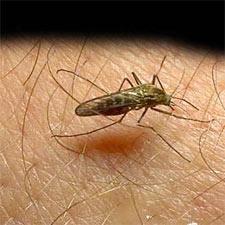 Bulaşma yolu
Sıtma KAPALI bir infeksiyondur. 
İnsandan insana bulaşması için sivrisinek aracılığına ihtiyaç vardır. 
Nadiren anneden bebeğe intrauterin bulaş olabilir. 
Ayrıca transfüzyon kaynaklı bulaşlar da söz konusu olabilir.
İnkübasyon süresi:
 	Plasmodium’un türüne göre değişir. 
	Ortalama 14 gündür. 
	P. vivax'da 8-23 gündür. 
	P. falciparum’da aynı veya daha kısa olabilir. 
	P. malariae ve ovale'de daha uzundur.
Patoloji
Masif intravasküler hemoliz sonucu: ikter, hemoglobinüri, akut renal yetmezlik bulgularıyla karakterize bir tablo oluşturur.  
İlerlediği durumlarda; hepatomegali ve splenomegali. 
Dalak perforasyonu olursa, iç kanama görülür. 
Kansızlık görülebilir.
Klinik Bulgular
Sıtmanın belirtileri, nöbetler halinde ortaya çıkar. 
Enfeksiyona neden olan plazmodiumun türüne göre, belirtilerin şiddeti, nöbetler ve görülme zamanları değişir.
Nöbet başlamasından bir kaç gün önce ;
halsizlik,
neşesizlik, 
iştahsızlık, 
baş ağrısı gibi belirtiler vardır.
Ateş; 
Vivax sıtmasında 42-48 saat
Falciparum'da 48 saat (Tropika)
Ovale sıtmasında 50 saat(Tersiyana) 
Malarya sıtmasında 72 saat (Kuartana) aralıklarla çıkar. 
Ateşli nöbetler 3 dönem ile karakterizedir: 
Titreme hissinden şiddetli, kontrol edilemeyen sallantıya kadar varan Soğuk Dönem , 
Yüksek ateşte oluşan Sıcak Dönem ve 
Bütün vücutta terleme ile karakterli Terleme Dönemi.
Sıtma hastalığının seyrinde 2 devre vardır
Nöbetler arası ateşsiz devre, 
Şizontların kana dökülmesi ve eritrosite girinceye kadar süren ateşli devre.
Sıtmadan önce görülen baş ağrısı, nöbet boyunca da devam eder. 
Nabız yükselir ve 
Hastada sinirlilik görülür. 
Sırt ve bacak ağrıları devam  eder.
Ayrıca hasta, solunum güçlüğü çekebilir.
Laboratuvar bulguları:
Kan yayması ile kalın damla preparatlarının incelenmesi gerekir. 
Malarya tanısı ancak Plasmodiumların görülmesi ile konulur. 
Sıtmada tipik olarak hemolizin şiddetini gösteren anormal laboratuvar bulgular gözlenir. 
Normokrom normositer anemi, 
Azalmış nötrofil sayısı, 
Monositoz ve 
Trombositopeni başlıca bulgulardır.
Tanı:
Tipik ateş nöbetleri nedeniyle klinik olarak şüphelenildiğinde mutlaka kanda parazitlerin gösterilmesi ile konmalıdır. 
Özellikle yaygın olduğu bölgelerde ya da bu bölgelere seyahat öyküsü olması da tanıyı akla getirir.
Komplikasyonlar
P. falciparum sıtmasında serebral malarya  
şok akciğeri benzer tablo 
kolera sendromu gibi
Sıtma nöbetleri sırasında dudaklarda herpes simplex enf. çıkabilir.
Tedavi
Tanı konulduğunda hastaların tedavisi ücretsiz verilen ilaçlarla ilgili kurumlar tarafından yapılır.
Sıtma savaş dispanseri, sağlık ocakları, sıtma personelleri ücretsiz olarak tedavi etmektedir.  
Şizontlara ve gametositlere etkili kolorokin ve ekzoeritrositer şekillere etkili primakin kombine olarak verilir. 
Klorokine dirençli P. falciparum sıtmasında meflokin verilir. 
Semptomatik tedavide: 
Yatak istirahatı
Direnci arttıracak besinler.
Korunma
Hastalığı geçirenlerde türe özgü bağışıklık kalabilir. 
Korunma için sıtmanın endemik olduğu bölgelere gideceklere kemoprofilaksi yararlıdır (Klorokin ve primetamin kombinasyonu).
Plasmodiumların çeşitli formlarına karşı etkili bir aşı elde edilmesi çalışmaları halen sürmektedir.
Sıtma ile savaşın bir başka yanı da vektör olan anofel ile savaştır.  
Özellikle bataklıkların kurutulması gibi çalışmalar sıtmanın önlenmesinde son derece yararlıdır. 
Yapılan tarımla ilgili olarak özellikle çeltik tarlaları olan ya da durgun suların bulunduğu yerlerde sıtma mücadelesi yapılması gereklidir.
DİKKAT!!
		Baraj gölleri ya da küçük sulama göletleri çok amaçlı olarak oluşturulurken hiç beklenmedik şekilde sıtma olgularının ortaya çıktığı daha önceki yıllarda görülmüştür.
CANDIDA (VAGİNAL MANTAR ENFEKSİYONU)
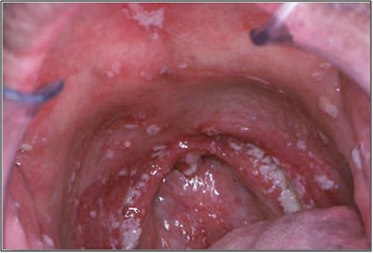 ETYOLOJİ
En sık görülen Candida vajiniti etkeni C.albicansdır (%90). 
Normalde ağız, boğaz, barsaklar, vagina ve cilt florasında bulunurlar. 
Daha az olarak C.tropicalis ve C.glabrata da etken olabilir.
EPİDEMİYOLOJİ
Kandidoz; 
-diyabetiklerde, 
-antibiyotik, kortikosteroid ya da oral kontraseptif
kullananlarda, 
-uzun süreli damar içi katater kullananlar ve 
-gebelerde daha sık görülür. 
Hücresel immünite kusuru olanlarda ise yaygın olarak
kronik mukokutanöz kandidoz oluşur.
Fırsatçı patojendirler ve genellikle endojen infeksiyonlara yol
açarlar. 
Ekzojen infeksiyon daha nadir olduğu için cinsel temasla
bulaşan hastalık olarak kabul edilmeme eğilimi vardır.
BULAŞMA YOLLARI
Vajinal mantar enfeksiyonunda üreyen m.o.lar genellikle başkasından bulaşmaz. 
Kişinin zaten kendi vajinasında bulunan maya hücreleri çeşitli nedenler ile aktif hale gelip enfeksiyona yol açar.
Dolayısı ile havuzdan vb. bulaşma söz konusu değildir. 
Çok nadiren cinsel ilişki ile bulaşabilir. 
Ancak bir kadında mantar enfeksiyonu olması mutlaka cinsel ilişki ile bulaştığı anlamına gelmez.
Antibiyotik kullanımı sonrası, 
stres yada yorgunlukla, 
şeker hastalığı, 
gebelikle direncin düşmesi , 
doğum kontrol haplarının kullanımı, 
spiral kullanımı, 
naylon iç çamaşırı kullanımı, 
devamlı hijyenik ped kullanımı, 
genital  organ parfümleri, 
bazı tuvalet kağıtları, 
parfümlü prezervatif ve 
vajinal tampon kullanımı, 
şişmanlık, 
rahim ağzı yaraları ile ortaya çıkan fırsatçı enfeksiyondur.
KLİNİK BULGULAR
Akıntı şikayeti ile başvuran bir hastaya yaklaşımda en önemli basamak doğru tanıdır. 
Vajinit semptomları olan bir hastayı değerlendirmek için öncelikle detaylı bir anamnez ve fizik muayene şarttır. 
Hastalar kaşıntı, akıntı ve daha önce geçirilmiş enfeksiyonlar açısından sorgulanmalıdır.
TANI
Vajinal mantar enfeksiyonlarının tanısı güç değildir. 
Genelde muayene esnasında hastanın şikayetleri ve muayene bulgularının bir arada değerlendirilmesi ilave bir laboratuar tetkikine gerek kalmadan tanı koydurur. 
Vajinal kandidiazisde kültür almanın rolü yoktur. 
Vaginal muayene yeterlidir.
Smear testi yapılabilir.
BELİRTİLERİ
Vajinal mantar enfeksiyonunun en önemli ve en sık görülen belirtisi kaşıntıdır. 
Kaşıntı geceleri şiddetlenir ve sıcak etkisi ile artar.
Hastaların çoğunda dış genital organlarda yanma vardır. 
Özellikle idrar yaparken, idrarın değdiği bölgelerde şiddetli yanma hissi olur.
Bazı hastalarda cinsel ilişki esnasında ağrı olabilir.
Vajinal kandidiazisde akıntı her zaman olmaz. 
Akıntı; Beyaz renkli ve içinde süt ya da peynir kesiği şeklinde tanımlanan ya da kireç benzeri olarak nitelendirilen parçacıklar bulunur.
Akıntıda kötü koku görülmez. 
Kokunun olması kandidiazise eşlik eden ikinci bir enfeksiyonun varlığını akla getirmelidir.
Vulva ve vajinada kızarıklık ve şişlik olabilir. 
Vajina duvarında mantar plakları bulunabilir.
Kaşımaya bağlı olarak vulva derisinde soyulmalar ve küçük kanamalar olabilir.
KOMPLİKOSYONLARI
Genital bölgede kaşıntı ve beyaz peynire benzer akıntı en sık görülen belirtilerdir. Vajende ağrı, ağrılı cinsel ilişki, vulvada yanma şikayetleri olabilir. İdrarın iltihaplı genital bölgede cilde değmesiyle yanma hissi oluşabilir
TEDAVİ
Vajinal mantar enfeksiyonlarının tedavisinde hem ağızdan (sistemik etkili) hem de vajinal yoldan (lokal etkili) ilaçlar kullanılır. 
Mantar enfeksiyonlarını tedavisi için kullanılan ilaçlara “antimikotik ilaçlar (antimikotikler, antifungal ilaçlar)” denir.
Ağızdan (oral yolla) alınan antimikotik ilaçlar önce kana geçmekte daha sonra da vajinal doku içine girerek mantar hücrelerini yok etmektedir.  
Ağızdan alınan ilaçların daha iyi etki edebilmesi için vajinal yoldan ilaçlarla desteklenmelidir. 
Vajinal yoldan alınan mantar ilaçları fitil, ovül, krem şekillerinde olabilir. 
Eğer dış genital alanda da tahriş söz konusu ise antimikotik cilt kremleri de tedaviye eklenebilir.
Gebelikte mantar enfeksiyonu tedavisi
Gebelik süresince mantar enfeksiyonları daha sık olarak ortaya çıkmaktadır. 
Bunun nedeni gebelik sırasında hücresel tipte vücut direncinin gebelik materyalinin reddini engellemek  amacıyla baskı altına alınmış olmasıdır.
Gebelik süresince oluşan mantar enfeksiyonlarında, lokal etkili (vajinal yoldan) bazı mantar ilaçları (antimikotik ilaçlar) kullanılır.
Vajina içine fitil, krem veya ovul şeklinde uygulanan bu ilaçların kana geçme durumları olmadığı için gebelik süresince ilk üç aydan itibaren kullanılmalarında sakınca bulunmamaktadır. 
Ancak yine de doktor kontrolü ve izni olmadan rastgele ilaç kullanılmamalıdır.  
Gebelik döneminde çok zorda kalmadıkça ağızdan (oral) antimikotik ilaçlar KULLANILMAZ !.. Çünkü ağızdan alınan mikotik ilaçlar kandan geçerek fetüse zarar verebilir.
KORUNMA YOLLARI
-Naylon değil, pamuklu iç çamaşırları tercih edilmeli
-İç çamaşırları yüksek derece kaynattıktan sonra ütüleyerek giyilmeli
-Dar değil geniş pantolonlar tercih edilmeli
-Su ya da sabunla vajina içini asla yıkanmamalı 
-Vajina dış yüzeyini de sabunla değil yalnızca su ile yıkanmalı 
-Genital alana irritan (tahriş edici) maddeler içeren parfümlerin sürülmemeli, uygun olmayan vajinal tamponlar kullanılmamalı
-Cinsel ilişkilerde kondom kullanılmalı
-Hijyenik olmayan tuvalet ve yüzme havuzlarından uzak durulmalı
Örnek soru
Candida enfeksiyonunda alınacak önlemlerden 3 tanesini sayınız.